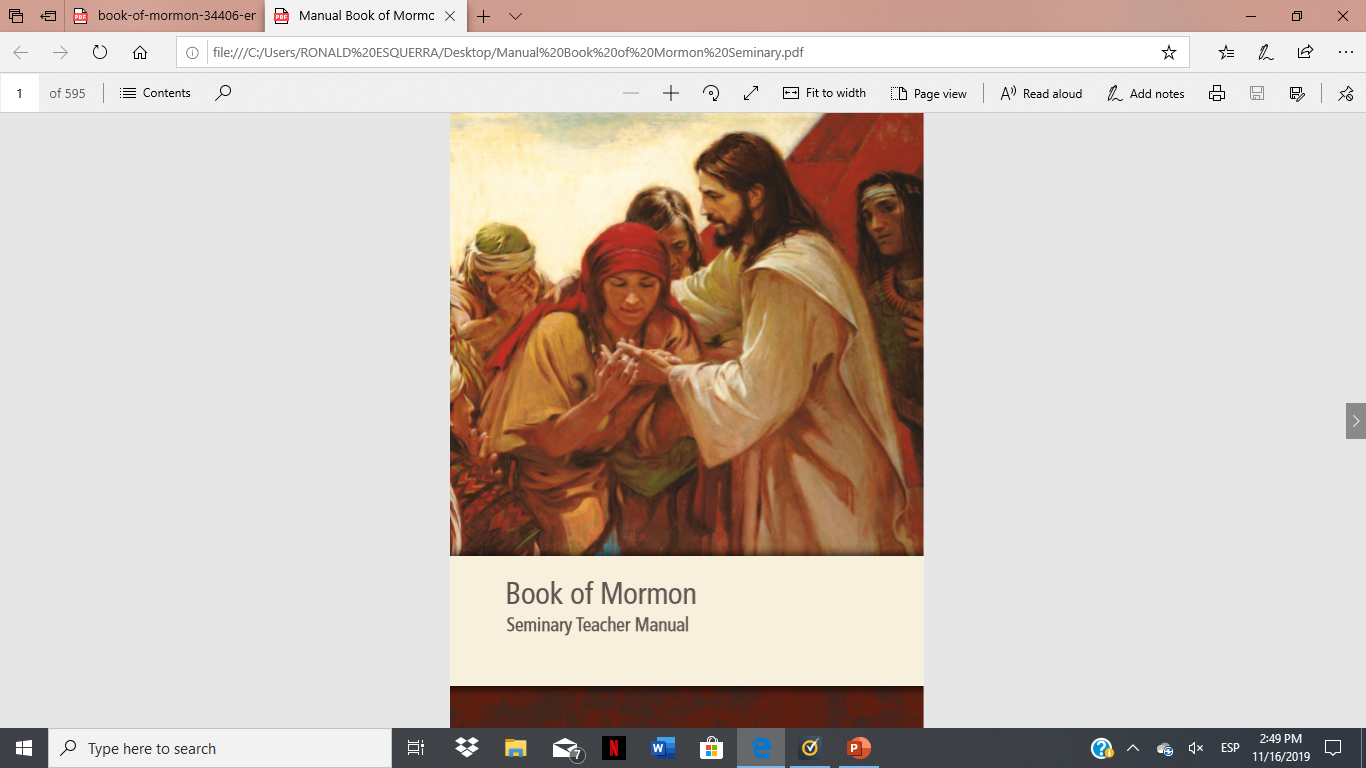 SEMINARY
El Libro de Mormón
LESSON 32
2 Nephi 12–15
LESSON 32
2 Nephi 12-15
“Isaiah distinguishes wicked Israel 
from righteous Israel”
LESSON 32
Elder Dallin H. Oaks of the Quorum of the Twelve Apostles explained: 
“The book of Isaiah contains numerous prophecies that seem to have multiple fulfillments. . . . The fact that many of these prophecies can have multiple meanings underscores the importance of our seeking revelation from the Holy Ghost to help us interpret them” (“Scripture Reading and Revelation,” Ensign, Jan. 1995, 8).
LESSON 32
2 Nephi 12:5–12, 17–19; 13:8–9.
2 Nephi 13:16–26.
What sins had these people committed?
What are some forms of idolatry today?
President Spencer W. Kimball:
“Modern idols or false gods can take such forms as clothes, homes, businesses, machines, automobiles, pleasure boats, and numerous other material deflectors from the path to godhood. . . . Many young men decide to attend college when they should be on missions first. The degree, and the wealth and the security which come through it, appear so desirable that the mission takes second place. . . . Many worship the hunt, the fishing trip, the vacation, the weekend picnics and outings. Others have as their idols the games of sport, baseball, football, the bullfight, or golf. . . . Still another image men worship is that of power and prestige” (The Miracle of Forgiveness [1969], 40–41).
LESSON 32
How can we guard against worldly attitudes and trends?
2 Nephi 15:18-23
18 Wo unto them that draw iniquity with cords of vanity, and sin as it were with a cart rope;
19 That say: Let him make speed, hasten his work, that we may see it; and let the counsel of the Holy One of Israel draw nigh and come, that we may know it.
20 Wo unto them that call evil good, and good evil, that put darkness for light, and light for darkness, that put bitter for sweet, and sweet for bitter!
21 Wo unto the wise in their own eyes and prudent in their own sight!
22 Wo unto the mighty to drink wine, and men of strength to mingle strong drink;
23 Who justify the wicked for reward, and take away the righteousness of the righteous from him!
What does 2 Nephi 15:20 mean to you?
LESSON 32
2 Nephi 14:2-4
2 In that day shall the branch of the Lord be beautiful and glorious; the fruit of the earth excellent and comely to them that are escaped of Israel.
3 And it shall come to pass, they that are left in Zion and remain in Jerusalem shall be called holy, every one that is written among the living in Jerusalem—
4 When the Lord shall have washed away the filth of the daughters of Zion, and shall have purged the blood of Jerusalem from the midst thereof by the spirit of judgment and by the spirit of burning.
What words or phrases indicate that this group was different from the other groups we examined?
2 Nephi 14:5-6
5 And the Lord will create upon every dwelling-place of mount Zion, and upon her assemblies, a cloud and smoke by day and the shining of a flaming fire by night; for upon all the glory of Zion shall be a defence.
6 And there shall be a tabernacle for a shadow in the daytime from the heat, and for a place of refuge, and a covert from storm and from rain.
LESSON 32
When have you felt the Lord’s protection or guidance in your home or at church?
When have you found spiritual relief or protection in the temple?
What kind of people will dwell in the homes and worship in the churches and temples described in verses 5-6?
What can we do to make our homes and branches or wards places of defense against the world?
Keeping our covenants brings blessings of spiritual protection, while breaking covenants leaves us without the Lord’s protection.
LESSON 32
2 Nephi 12:1–5; 15:26
“Isaiah prophesies of temples and the Lord’s Church being established in the last days”
LESSON 32
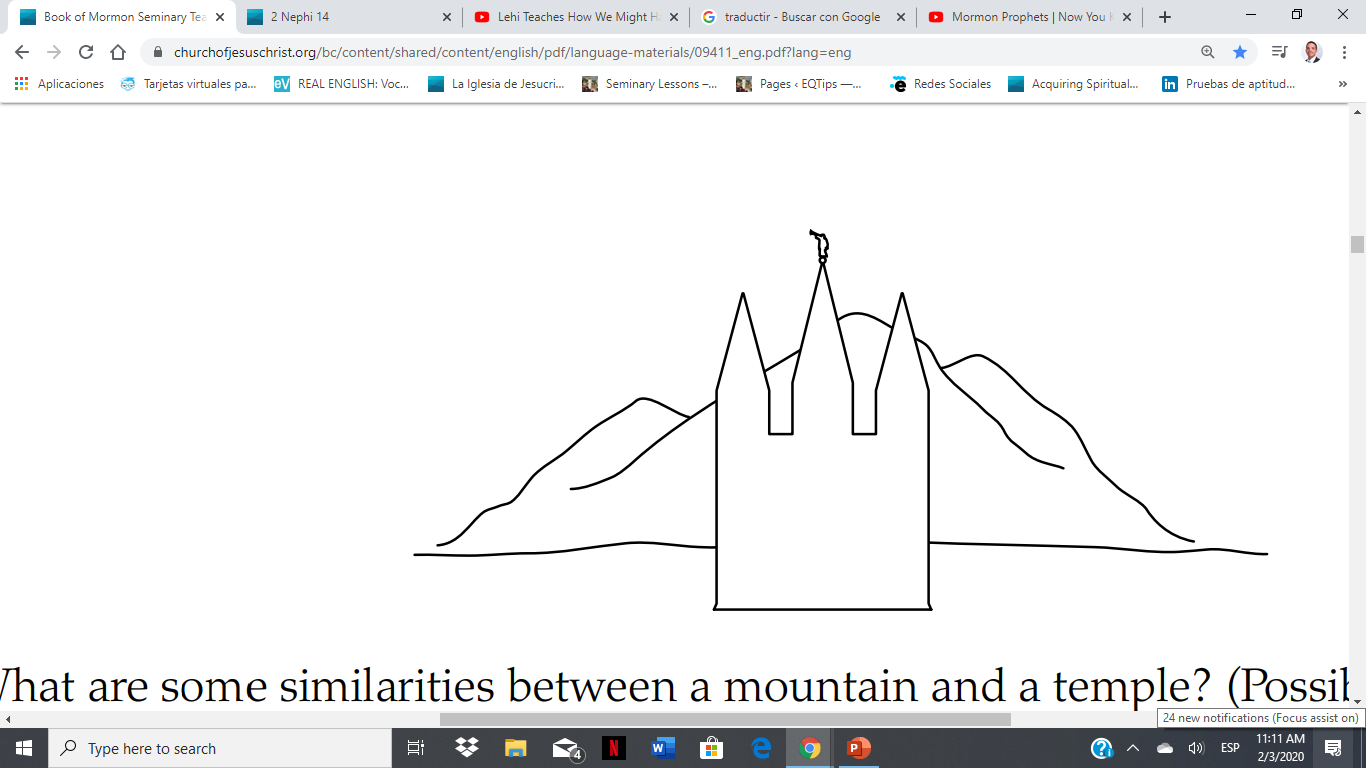 2 Nephi 12:2-5
2 And it shall come to pass in the last days, when the mountain of the Lord’s house shall be established in the top of the mountains, and shall be exalted above the hills, and all nations shall flow unto it.
3 And many people shall go and say, Come ye, and let us go up to the mountain of the Lord, to the house of the God of Jacob; and he will teach us of his ways, and we will walk in his paths; for out of Zion shall go forth the law, and the word of the Lord from Jerusalem.
4 And he shall judge among the nations, and shall rebuke many people: and they shall beat their swords into plow-shares, and their spears into pruning-hooks—nation shall not lift up sword against nation, neither shall they learn war any more.
5 O house of Jacob, come ye and let us walk in the light of the Lord; yea, come, for ye have all gone astray, every one to his wicked ways.
LESSON 32
What does the term “mountain of the Lord” refer to?
What blessings come from “the Lord’s house” in the last days?
God has established temples to teach us of His ways and to help us walk in His paths.
How do temples help us to walk in the Lord’s paths?
President Gordon B. Hinckley speaks of the significance of temples:
“These unique and wonderful buildings, and the ordinances administered therein, represent the ultimate in our worship. These ordinances become the most profound expressions of our theology. I urge our people everywhere, with all of the persuasiveness of which I am capable, to live worthy to hold a temple recommend, to secure one and regard it as a precious asset, and to make a greater effort to go to the house of the Lord and partake of the spirit and the blessings to be had therein” (“Of Missions, Temples, and Stewardship,” Ensign, Nov. 1995, 53).
How might temples help us avoid the consequences of wickedness described in 2 Nephi 12–15?
How has the temple inspired and blessed you?
LESSON 32
2 Nephi 15:26
And he will lift up an ensign to the nations from far, and will hiss unto them from the end of the earth; and behold, they shall come with speed swiftly; none shall be weary nor stumble among them.
What is the “ensign to the nations” that Isaiah prophesied about?
President Joseph Fielding Smith:
“That ensign [is] the Church of Jesus Christ of Latter-day Saints, which was established for the last time, never again to be destroyed or given to other people. It was the greatest event the world has seen since the day that the Redeemer was lifted upon the cross and worked out the infinite and eternal atonement. It meant more to mankind than anything else that has occurred since that day” (Doctrines of Salvation, 3 vols. [1954–56], 3:254–55).
In what ways is The Church of Jesus Christ of Latter-day Saints “an ensign to the nations”?
What is one truth you could share with others that might help them gather to the “ensign to the nations”?
LESSON 32